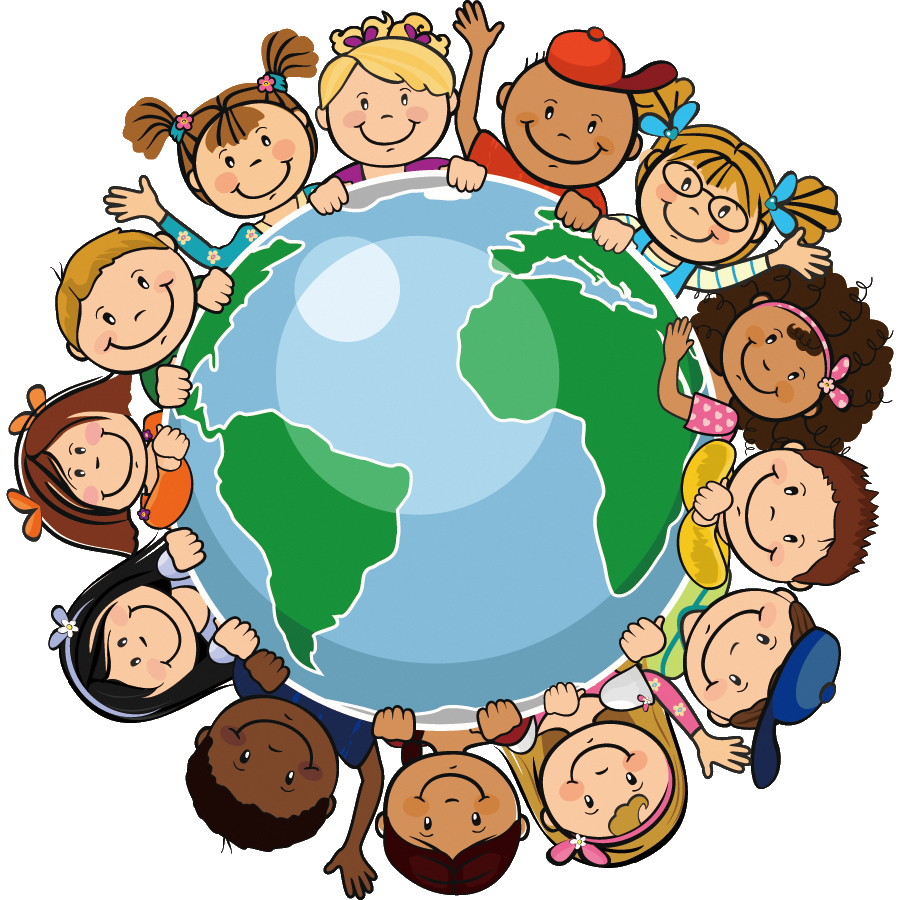 人権って何だろう？
世界人権宣言を学ぼう！
鳥取県教育委員会事務局人権教育課
1
【ルールとマナーの３つの約束】　話し合いを始める前に、みんなで必ず確認しましょう！
積極的に参加しましょう。
　  　　　  自発的に話し合いに参加しましょう。特に、しっかり聴く姿勢を心がけましょう。
　　　　　もちろん、内容によっては「話さない」「パス」という選択もあります。

　　　　　 一人ひとりの考えを尊重しましょう。
     　　　 どのような意見や発言も批判や否定をしないで傾聴しましょう。参加者一人ひとり
    　　　の考えや思いが尊重されると、安心して話し合うことができます。

　　　　　　　参加者の個人的な情報は守りましょう。
     　　　 お互いの信頼がなければ話はできません。参加者個人の情報は、その場において帰
    　　　り、他人に話したりしないようにしましょう。
参加
尊重
守秘
2
【権利のカード】身近な話題と権利とのつながりを考えよう。
①４人程度のグループを作りましょう。
②スライドにある質問カードから話し合いたいカードをクリックし、選んだ人から順番にカードの質問について話しましょう。
③全員が話し終わったら、選んだ質問カードをクリックしましょう。
④表示されたスライド（権利のカード）の内容を確認し、話し合ったことがどんな権利と関係があるのか確かめましょう。
⑤権利の内容を確認したら、権利のカードをクリックし、質問カードに戻りましょう。
※時間まで②～⑤を繰り返します。
3
＜質問カード＞　話してみたいカードをクリックしましょう。
EXIT
①どんなときに幸せを感じますか？
③最近、気になった事件・事故は何ですか？
②友だちと同じところ、違うところはどんなところですか？
④あなたの生きがい(目標)は何ですか？
⑤あなたはどんなときに自由を感じますか？
⑥あなたは困ったときに誰に相談しますか？
⑦裁判員制度、
選ばれたら参加しますか？
⑫特殊詐欺、騙されない自信はありますか？
⑧無責任なうわさ話で悲しい思いをしたことがありますか？
⑨行ってみたい・住んでみたい場所はありますか？
⑩日本は平和な国だと思いますか？
⑪理想のパートナーはどんな人ですか？
⑮どんなグループやイベントだったら参加したいですか？
⑯若者の投票率を上げるにはどうすればよいですか？
⑱小学生のときに憧れた(なりたかった)職業は何ですか？
⑭新聞・雑誌・ネットの記事、どんな内容が読みたいですか？
⑰今、学んでいる(チャレンジしたい)ことはありますか？
⑬楽しいことを考えるコツはありますか？
⑲休みの日はどのように過ごしていますか？
⑳健康のためにやっていることはありますか？
㉑小学生のとき好き(得意)だった教科は何ですか？
㉒心に残っている音楽・演劇・
美術作品などはありますか？
㉓約束事を守るために気を付けていることはありますか？
㉔｢表現の自由｣と｢プライバシー｣どちらを優先しますか？
4
①どんなときに幸せを感じますか？
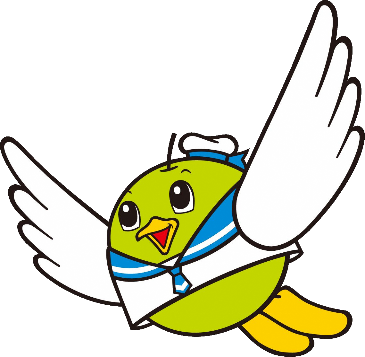 ※全員が話し終わったらカードをクリックしましょう。
5
②友だちと同じところ、違うところはどんなところですか？
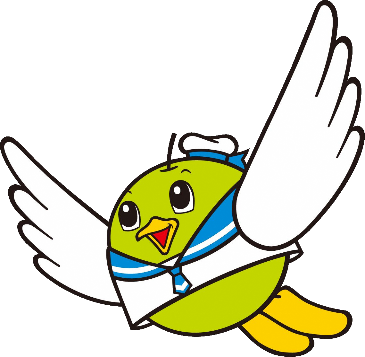 ※全員が話し終わったらカードをクリックしましょう。
6
③最近、気になった事件・事故は何ですか？
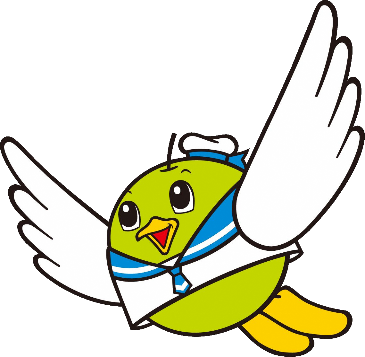 ※全員が話し終わったらカードをクリックしましょう。
7
④あなたの生きがい(目標)は何ですか？
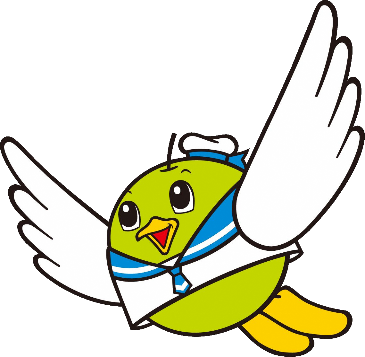 ※全員が話し終わったらカードをクリックしましょう。
8
⑤あなたはどんなときに自由を感じますか？
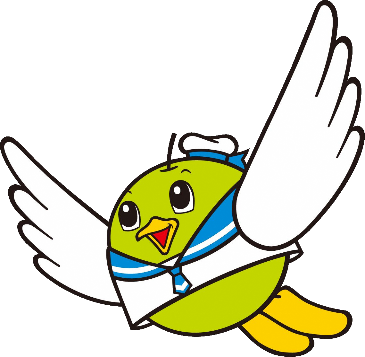 ※全員が話し終わったらカードをクリックしましょう。
9
⑥あなたは困ったときに誰に相談しますか？
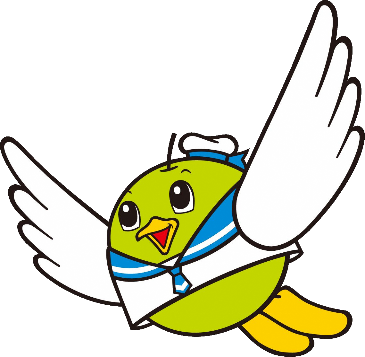 ※全員が話し終わったらカードをクリックしましょう。
10
⑦裁判員制度、選ばれたら参加しますか？
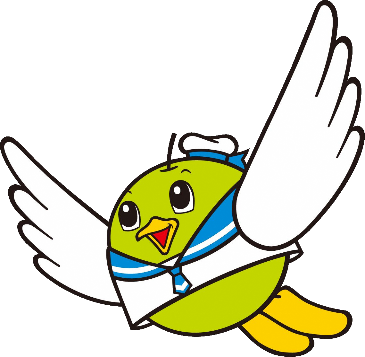 ※全員が話し終わったらカードをクリックしましょう。
11
⑧無責任なうわさ話で悲しい思いをしたことがありますか？
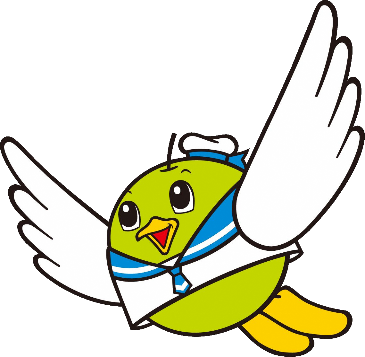 ※全員が話し終わったらカードをクリックしましょう。
12
⑨行ってみたい・住んでみたい場所はありますか？
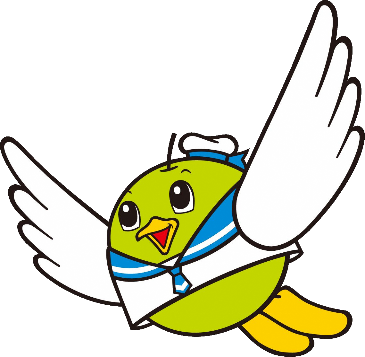 ※全員が話し終わったらカードをクリックしましょう。
13
⑩日本は平和な国だと思いますか？
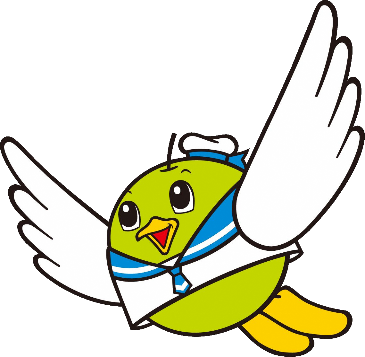 ※全員が話し終わったらカードをクリックしましょう。
14
⑪理想のパートナーはどんな人ですか？
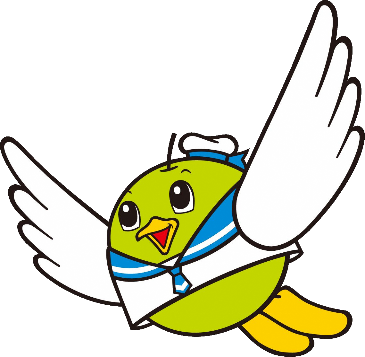 ※全員が話し終わったらカードをクリックしましょう。
15
⑫特殊詐欺、騙されない自信はありますか？
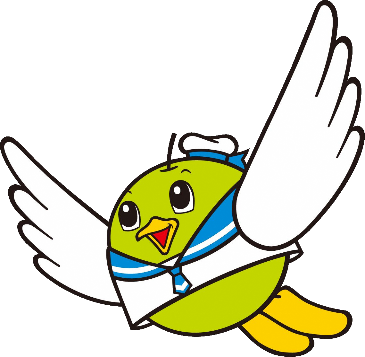 ※全員が話し終わったらカードをクリックしましょう。
16
⑬楽しいことを考えるコツはありますか？
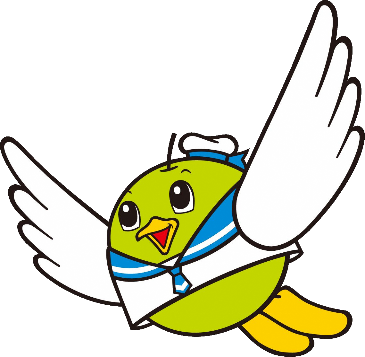 ※全員が話し終わったらカードをクリックしましょう。
17
⑭新聞・雑誌・ネットの記事、どんな内容が読みたいですか？
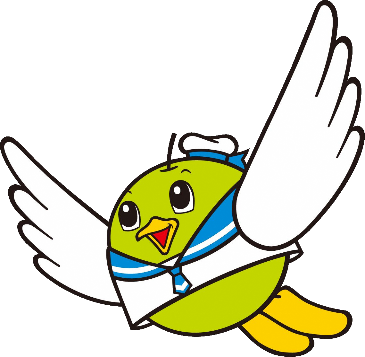 ※全員が話し終わったらカードをクリックしましょう。
18
⑮どんなグループやイベントだったら参加したいですか？
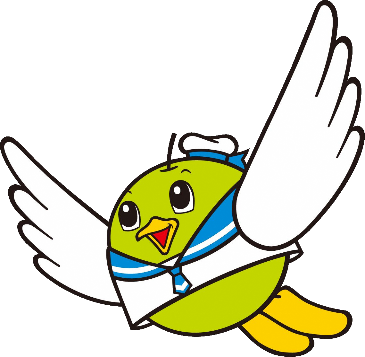 ※全員が話し終わったらカードをクリックしましょう。
19
⑯若者の投票率を上げるにはどうすればよいですか？
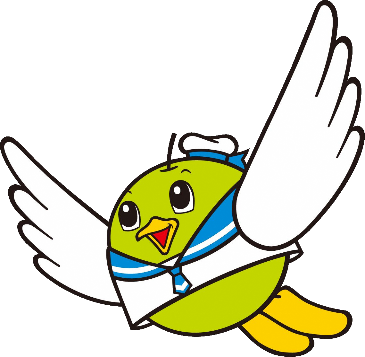 ※全員が話し終わったらカードをクリックしましょう。
20
⑰今、学んでいる(チャレンジしたい)ことはありますか？
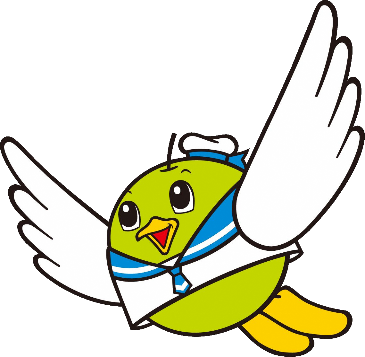 ※全員が話し終わったらカードをクリックしましょう。
21
⑱小学生のときに憧れた(なりたかった)職業は何ですか？
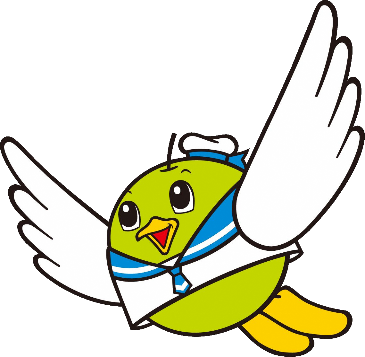 ※全員が話し終わったらカードをクリックしましょう。
22
⑲休みの日はどのように過ごしていますか？
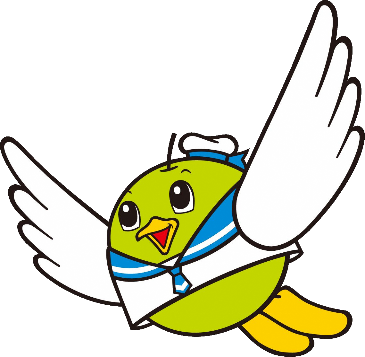 ※全員が話し終わったらカードをクリックしましょう。
23
⑳健康のためにやっていることはありますか？
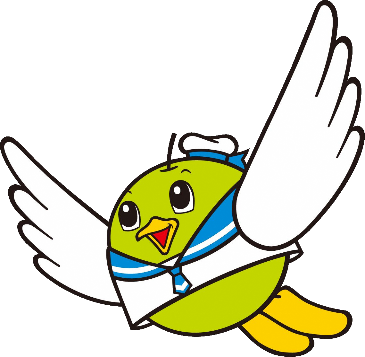 ※全員が話し終わったらカードをクリックしましょう。
24
㉑小学生のとき好き(得意)だった教科は何ですか？
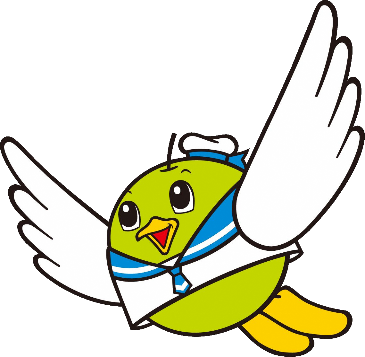 ※全員が話し終わったらカードをクリックしましょう。
25
㉒心に残っている音楽・演劇・美術作品などはありますか？
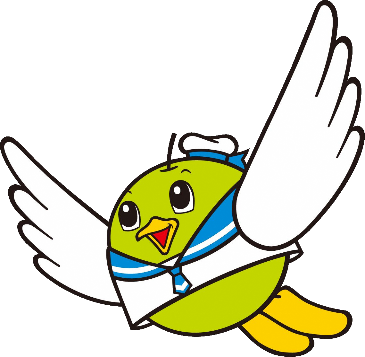 ※全員が話し終わったらカードをクリックしましょう。
26
㉓約束事を守るために気を付けていることはありますか？
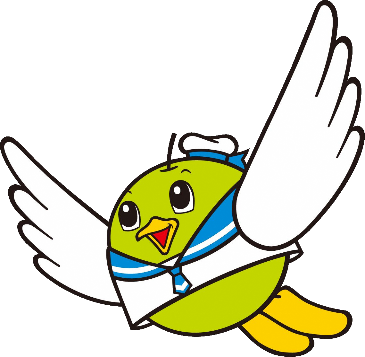 ※全員が話し終わったらカードをクリックしましょう。
27
㉔｢表現の自由｣と｢プライバシー｣どちらを優先しますか？
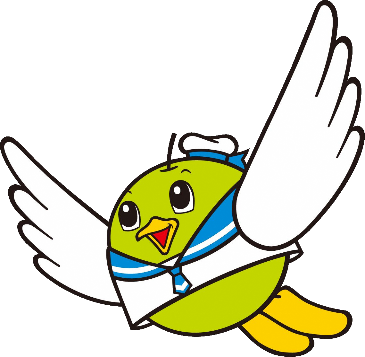 ※全員が話し終わったらカードをクリックしましょう。
28
【第１条】人間の本質
　　
　　子どもたちは生まれつき、誰もがみな自由であって、いつもわけ
　へだてなく扱われるべきです。

【第６条】人として認められる
　　
　　どこにいても、あなたは他のどんな人とも同じように守られるべ
　きです。
※権利の内容を確認したらカードをクリックしましょう。
29
【第２条】差別はダメ
　　
　　もし、あなたと同じ言語を話さなくても、あなたと同じ皮層の色
　でなくても、あなたと同じ考え方をしなくても、あなたと同じ宗教
　を信じていなくても、あなたよりも貧しかったりお金持ちだったり
　しても、あなたと国籍が同じでなくても、すべての人はこれまで述　
　べてきたようないろいろな権利や自由をもっていて、それらのおか
　げで助かる権利をもちます。
※権利の内容を確認したらカードをクリックしましょう。
30
【第３条】安全に暮らせる

　　あなたは生きる権利、自由に、安心して生きる権利を持っていま
　す。
※権利の内容を確認したらカードをクリックしましょう。
31
【第４条】奴隷はダメ
　　
　　誰にもあなたを奴隷にする権利はありません。あなたも誰かを
　自分の奴隷にすることはできません。

【第５条】拷問はダメ
　　　
　　あなたを拷問する、つまり、あなたを痛めつけて苦しめる権利
　は誰にもありません。あなたも、誰であれ人を拷問することは許
　されません。
※権利の内容を確認したらカードをクリックしましょう。
32
【第７条】法は人を平等に扱う

　　法律はすべての人に対して同じ働きをします。
　法律はあらゆる人々に同じにあてはめられるべきです。
※権利の内容を確認したらカードをクリックしましょう。
33
【第８条】裁判所の助けを受けられる

　　国の法律が守られていないようなできごとがあなたの身に起こっ
　たとき、あなたは法律によって自分を守ってくれるように要求する
　ことができます。

【第９条】取調べは手続きを守って
　
　　不正に、あるいは理由もなく、あなたを牢屋に入れたり、どこか
　に閉じ込めたり、あなたの国から追い出したりする権利は、誰にも
　ありません。
※権利の内容を確認したらカードをクリックしましょう。
34
【第10条】裁判は公正に
　　
　　あなたがもし裁判にかけられるようなことがあっても、その裁判
　は秘密に行われてはなりません。あなたを裁く人は、誰からも指図
　を受けてはなりません。

【第11条】容疑者＝犯人とは限らない
　　
　　あなたは有罪であることが証明されまでは、無罪であるとみなさ
　れなければなりません。あなたはある罪があると訴えられたとき、
　常に自分を守る権利があります。あなたがやっていないことについ
　てあなたをとがめたり、罰を加える権利は、誰にもありません。
※権利の内容を確認したらカードをクリックしましょう。
35
【第12条】プライバシーは守られる
　　
　　もし誰かが、あなたの生活の仕方や、あなたやあなたの家族の
　考え方や、それを文章に書いたものを無理やり変えさせようとす
　るとき、あなたにはそんなことをされないように守ってくれるよ
　うに要求する権利があります。
※権利の内容を確認したらカードをクリックしましょう。
36
【第13条】住みたいところに住める
　 　
　　あなたは自分の国の内を、好きなように行ったり来たりする権利
　をもっています。あなたは自分の国を離れて、別な国へ行く権利を
　持っています。またそうしたければ、再び元の自分の国へ戻ること
　もできます。

【第15条】国籍を持てる(選べる)
　　
　　あなたは一つの国の国民となる権利をもっています。また、誰も
　もっともな理由がないのに、あなたが自分で願って他の国の国民に
　なろうとするのを妨げることはでさません。
※権利の内容を確認したらカードをクリックしましょう。
37
【第14条】危険な国からは避難できる
　　
    もし誰かがあなたに害を加えて苦しめるときには、あなたは別の
　国へ行って、あなたを守ってくれるようにたのむ権利を持っていま
　す。あなたが誰かを殺したり、あなた自身がここに書かれているこ
　とを大切にし、守らないときには、あなたはそのような権利を持ち
　ません。
※権利の内容を確認したらカードをクリックしましょう。
38
【第16条】結婚は2人で決められる
　　
　　だれでも結婚して、家庭をつくる権利を持っています。このこと
　については、あなたの皮膚の色が何色であるか、あなたの出身国が
　どこであるか、まったく関係ありません。誰もが結婚について、あ
　るいは離婚について、まったく等しい権利を持つのです。誰も誰か
　を無理やり結婚させることはできません。
　　
　　あなたの国の政府はあなたの家庭とその成員を守るべきです。
※権利の内容を確認したらカードをクリックしましょう。
39
【第17条】財産をむやみに奪われない
　　
　　あなたは、他の誰もと同じように、いろんなものを自分のものと
　して持つ権利をもっています。誰にもそれをあなたから奪いとる権
　利はありません。
※権利の内容を確認したらカードをクリックしましょう。
40
【第18条】思想・良心・宗教は自由
　
　　あなたは、信じる宗教を自由に選んだり、別なものに変えたり、
　一人で、あるいは他の人々と一緒に、望むとおりに信じて行う権利
　を持っています。
※権利の内容を確認したらカードをクリックしましょう。
41
【第19条】表現は自由
　　
　　あなたは好きなようにものごとを考えたり、あなたが好むことを
　言い表す権利を持っています。誰もあなたがそうするのを禁止する
　ことはできません。

　　あなたはどこに住んでいても、あなたの考えを他の国の人々とや
　りとりすることが許されるべきです。
※権利の内容を確認したらカードをクリックしましょう。
42
【第20条】集会・結社は自由
　　
　　誰も人を何かの集団に無理やり所属させることはできません。
　誰でも集会を組織する権利、自分の意志で集会に参加する権利、
　平和的な方法で協同するために集まる権利を持っています。
※権利の内容を確認したらカードをクリックしましょう。
43
【第21条】政治に参加できる
　　
　　あなたは、例えば政府の一員となることによって、あるいはあな　
　たと同じ考えをもつ政治家を選ぶことによって、あるいはあなたの
　選択を自由に投票によって示すことよって、あなたの国の事柄に積
　極的に参加する権利を持っています。

　　これらの行為は、すべての人々の意志を、投票した人が誰の名前
　を書いたかを知られることがない自由な投票によって表現するもの
　です。投票は性別に関わりなく平等で、誰もが行うことができます。
※権利の内容を確認したらカードをクリックしましょう。
44
【第22条】人間性を発展させられる
    
　　あなたが住んでいる社会は、あなた及びあなたの国に住んでいる
　すべての人に与えられているあらゆる便宜（文化にかかわる、お金
　の面での、身を安全に守るうえでの）を、あなたが発展させ、享受　するのを助けるべきです。
※権利の内容を確認したらカードをクリックしましょう。
45
【第23条】自由に豊かに働ける
　  
　　あなたは働く権利、あなたの仕事を自由に選ぶ権利、あなたが生
　活し、あなたの家族を養うことができるような給料をもらう権利を
　もっています。

　　性別に関係なく誰もが同じ仕事をする場合、同じ額の給料を受け
　るべきです。すべて働く人々は、自分たちの利益を守るために団結
　する権利をもっています。
※権利の内容を確認したらカードをクリックしましょう。
46
【第24条】しっかり休める
　　
　　労働時間はあまり長すぎてはなりません。というのは誰もが休息
　する権利をもっているのであり、定期的に給料をもらいながら休み
　を取ることができるべきだからです。
※権利の内容を確認したらカードをクリックしましょう。
47
【第25条】健康を保てる
　　
　　あなたは、仕事がないために、病気であるために、年を取ったた
　めに、あなたのパートナーが亡くなったために、あるいはあなたの
　力ではどうにもできないことがらのために、働くことができないよ
　うな場合には、助けてもらう権利を持っています。
※権利の内容を確認したらカードをクリックしましょう。
48
【第26条】良い教育を受けられる
　　
　　あなたは学校に通う権利、ただで義務教育を受ける権利を持って
　います。あなたはある職業を学んだり、あるいは望むだけ勉強を続
　けることができるべきです。あなたは学校であなたのあらゆる才能
　を発展させることができ、どんな信仰を持っているか、出身国がど
　こであるかに関係なく、誰とでも仲良く生活しつづけることを教え
　られるべきです。

　　あなたの保護者は、あなたがどのように教育されるか、また学校
　で何を教えられるかを選ぶ権利を持っています。
※権利の内容を確認したらカードをクリックしましょう。
49
【第27条】文化を楽しめる
　　
　　あなたが芸術家であろうと、作家であろうと、科学者であろうと、
　あなたはあなたの作品を自由に他の人と分かち合い、共同で行った
　事柄から利益を得ることが許されるべきです。
 
　　あなたの作品はあなたのものとして守られるべきであり、あなた
　はそれらから利益を得ることが許されるべきです。
※権利の内容を確認したらカードをクリックしましょう。
50
【第28条】宣言の実現を求められる
　　
　　あなたの権利や自由があなたの国において、また世界の他の国々
　において尊重されるために、それらの権利や自由を十分に保護する
　ことのできる「秩序」がなければなりません。
※権利の内容を確認したらカードをクリックしましょう。
51
【第29条】他人の権利も大切に
　  
　　あなたは、あなたの人間らしさを発展させることを認める人々の　
　中に住んでいるのですから、そういう人々に対してあなたも同じよ
　うにする義務を負っています。

【第30条】権利を奪う〈権利〉はない 
    
　　世界のあらゆるところにおいて、どんな社会も、どんな個人も、
　これまでいろいろ挙げてきた権利や自由を無効なものにしようなど
　とすることは許されません。
※権利の内容を確認したらカードをクリックしましょう。
52
【世界人権宣言】　法の下の平等、自由権、社会権等の権利をリストにしたもので、これらが国や性別、民族等の属性にかかわりなく、すべての人が享受すべき「共通の基準」（＝人権）であることを世界で初めて示したものです。
53
【こちらに指導事例を掲載しています】
鳥取県教育委員会事務局人権教育課ホームページ
◆「今すぐ授業で使える『権利のカード』」
https://www.pref.tottori.lg.jp/item/1272442.htm#itemid1272442

文部科学省ホームページ
◆【資料】『やさしい言葉で書かれた世界人権宣言』
https://www.mext.go.jp/b_menu/shingi/chousa/shotou/024/report/attach/1370775.htm
※近年の社会情勢の変化に合わせて、内容を一部改変して掲載しています。
54